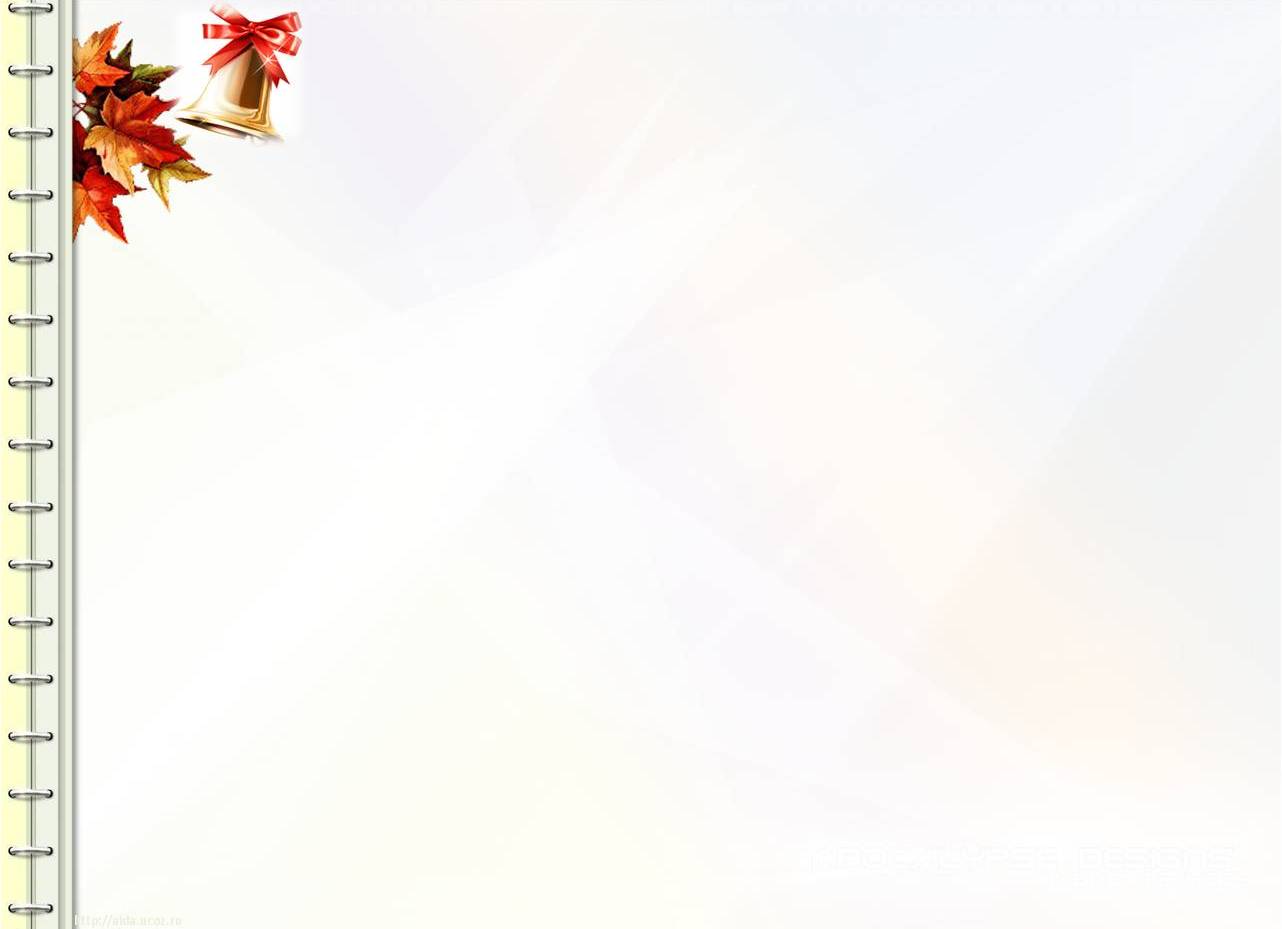 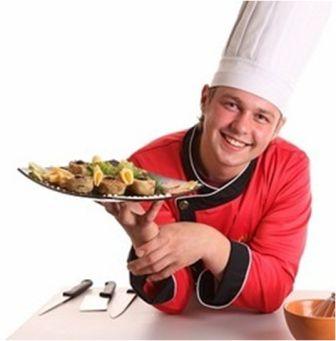 Земля еще и
потому щедра,
что в мире
существуют повара.
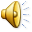 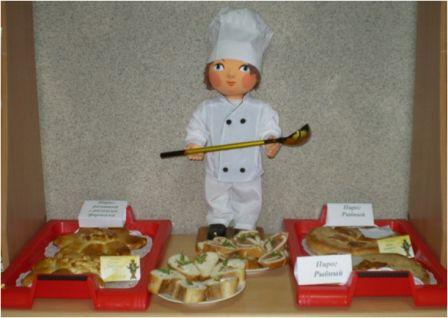 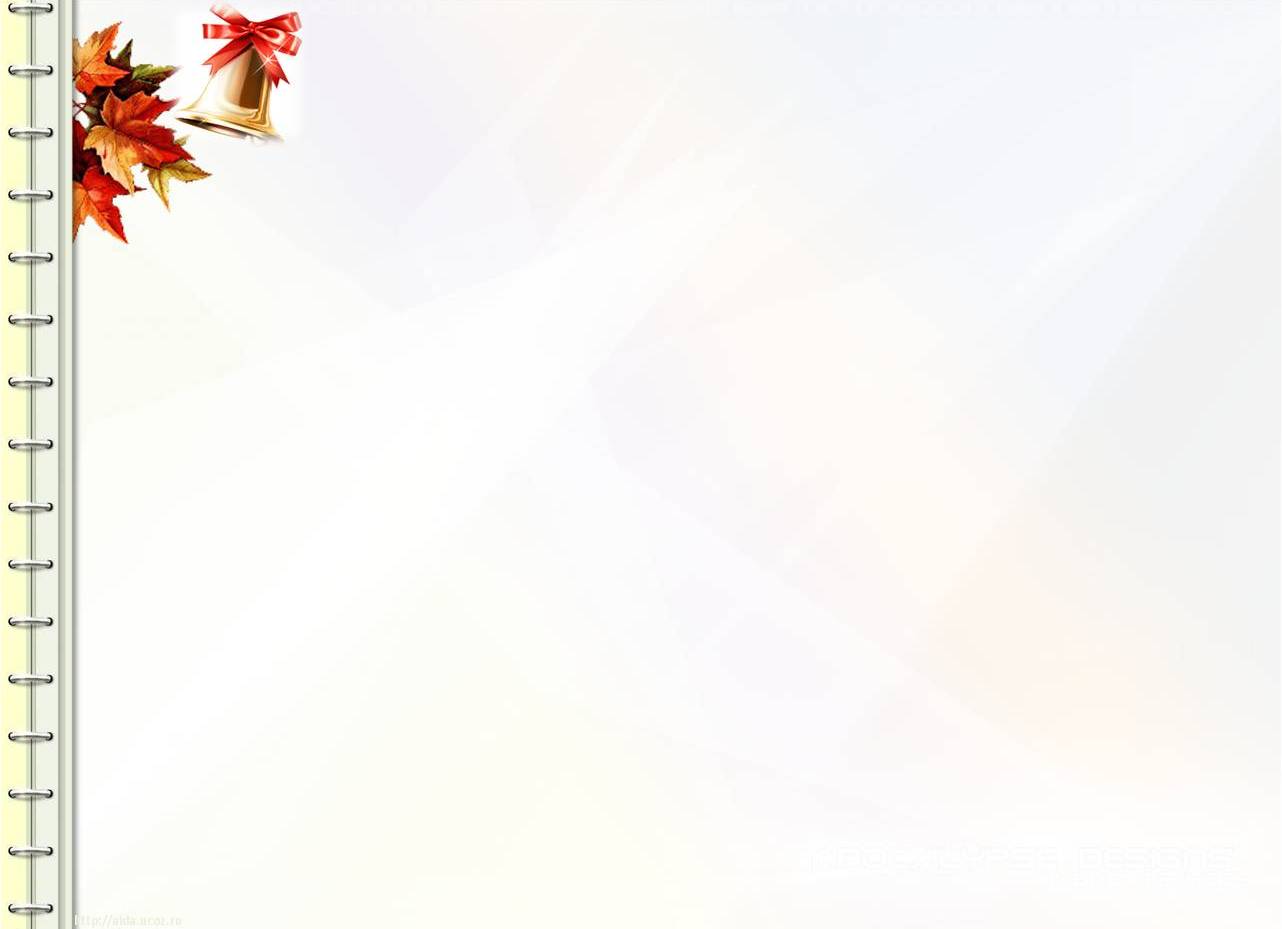 В 2007 году ПУ № 26 впервые открыло свои двери  для желающих обучатся профессии повар, кондитер.
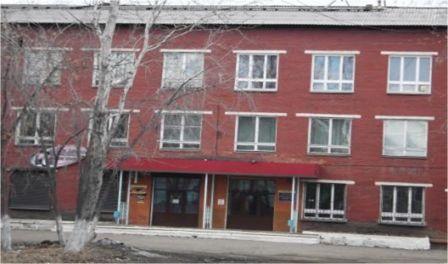 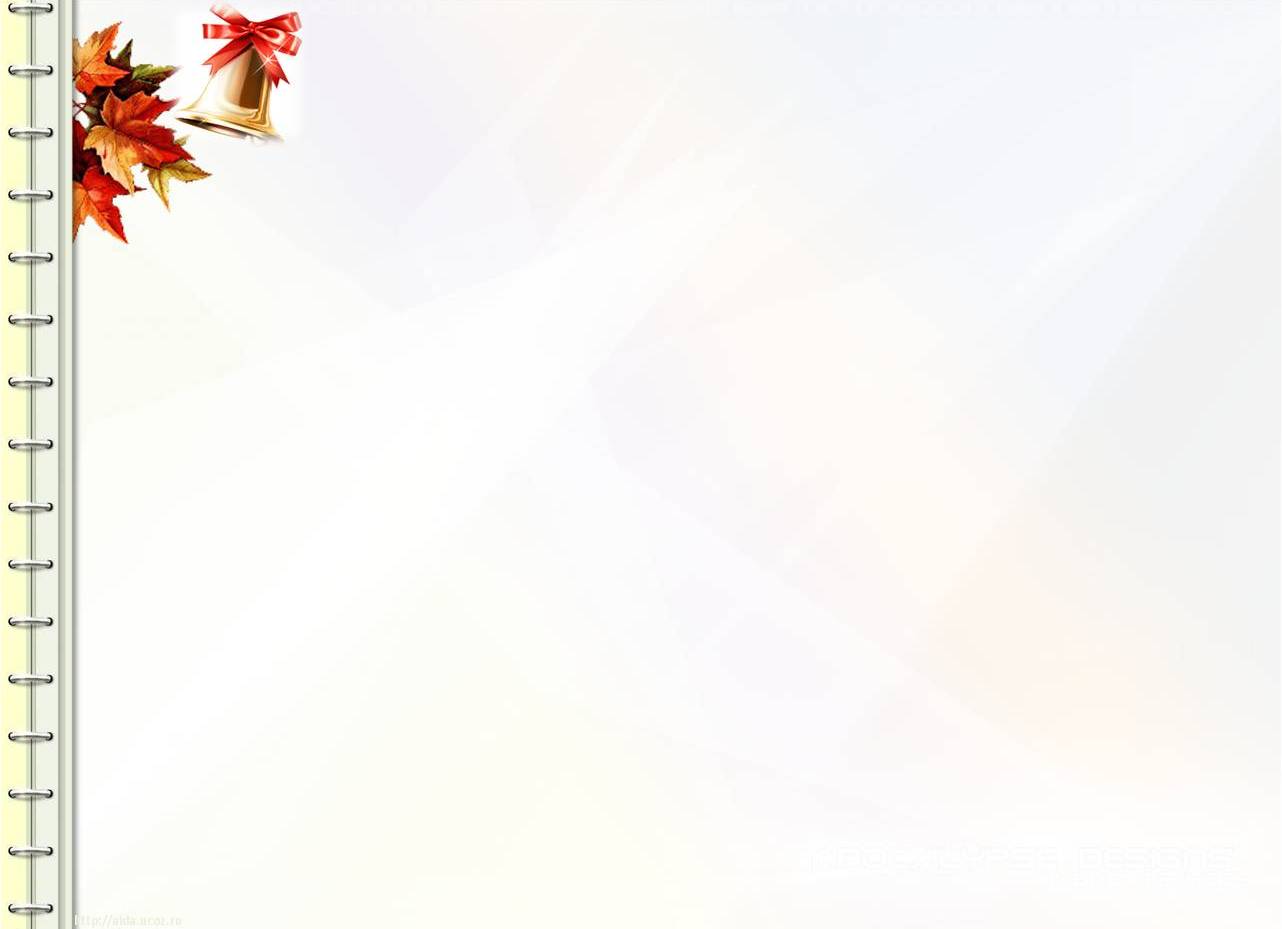 Ребят встретил опытный мастерско-преподавательский коллектив
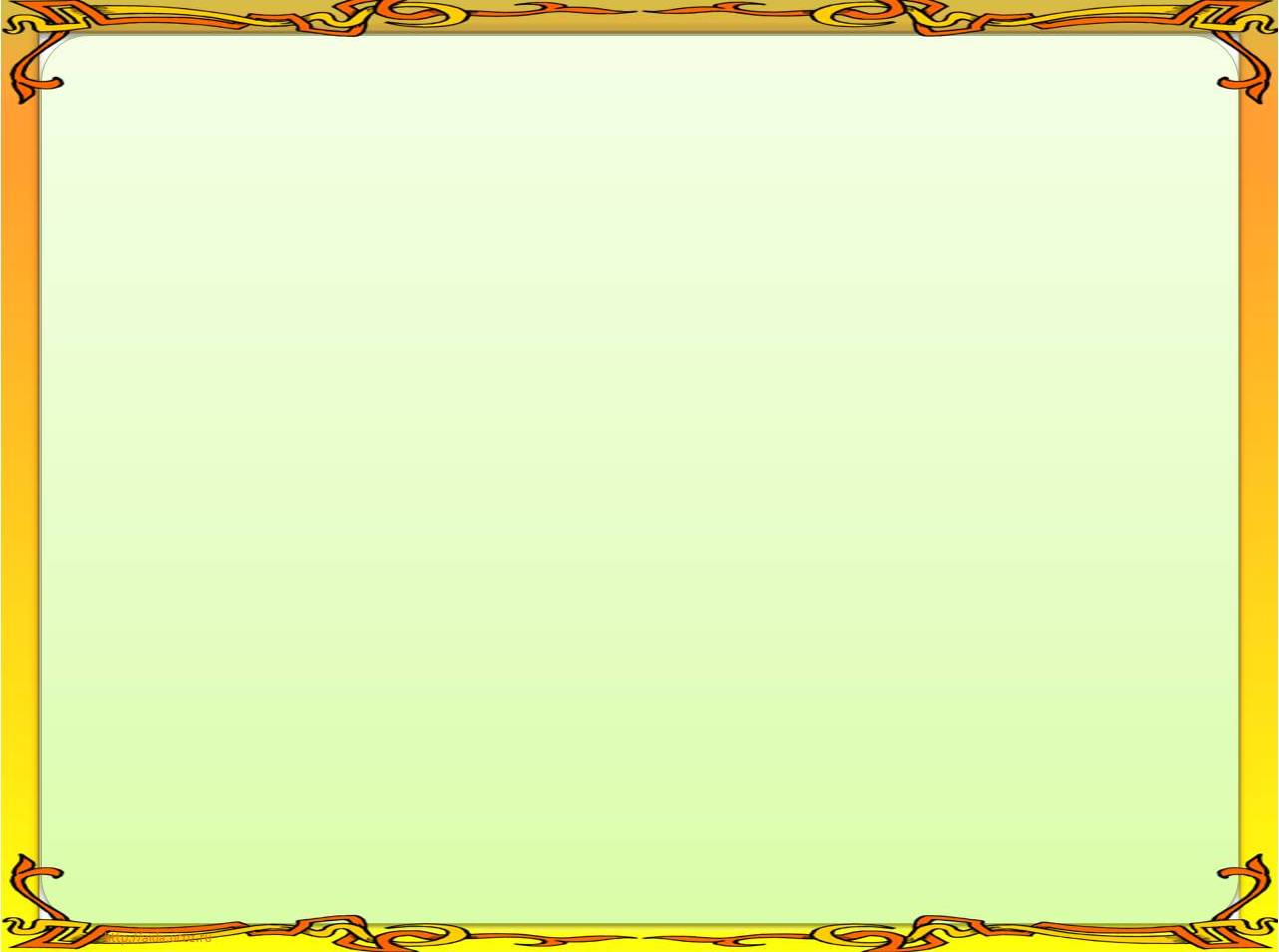 Торжественное посвящение в студенты
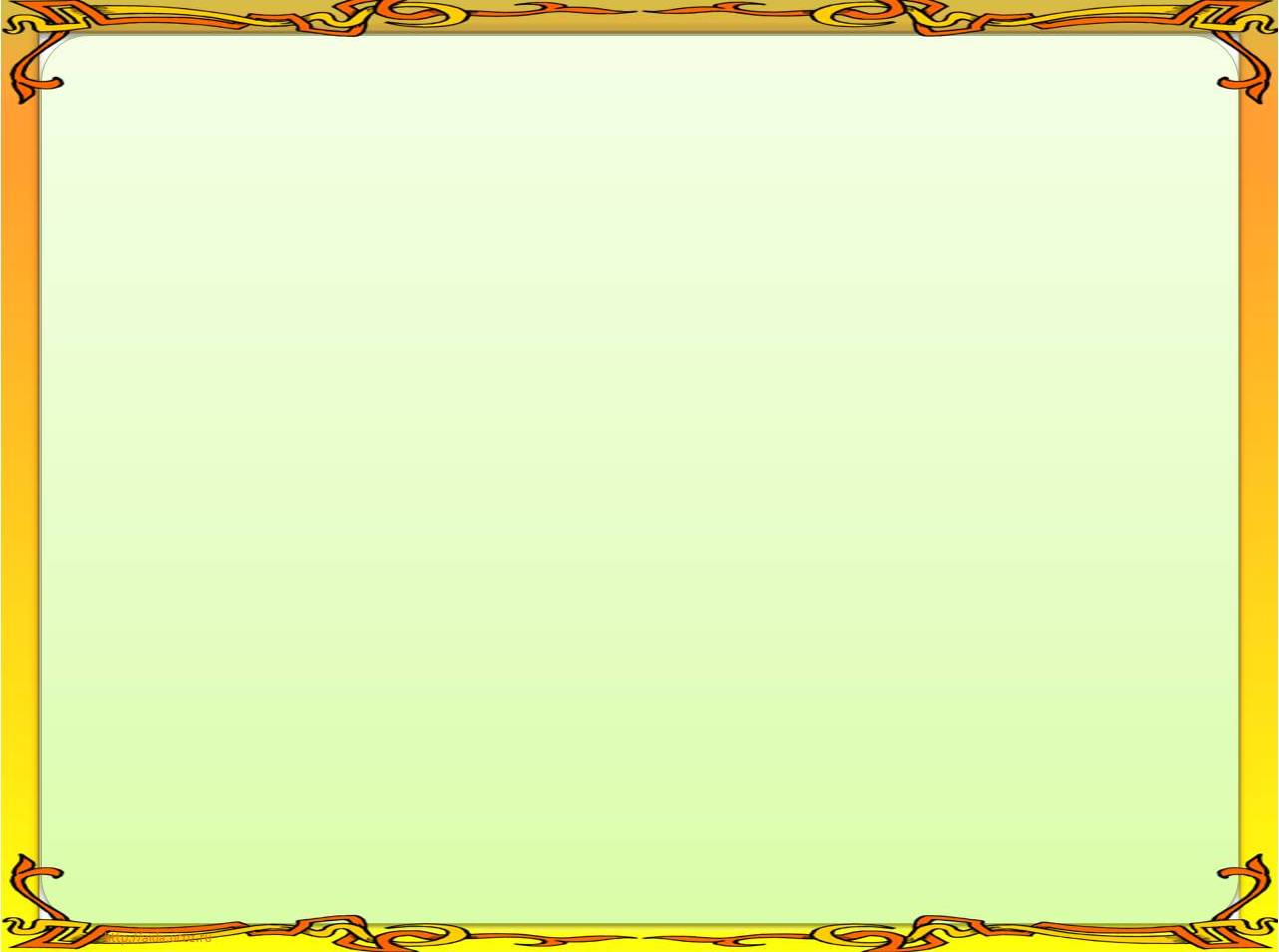 И начались трудовые будни
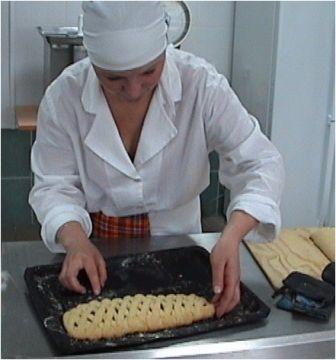 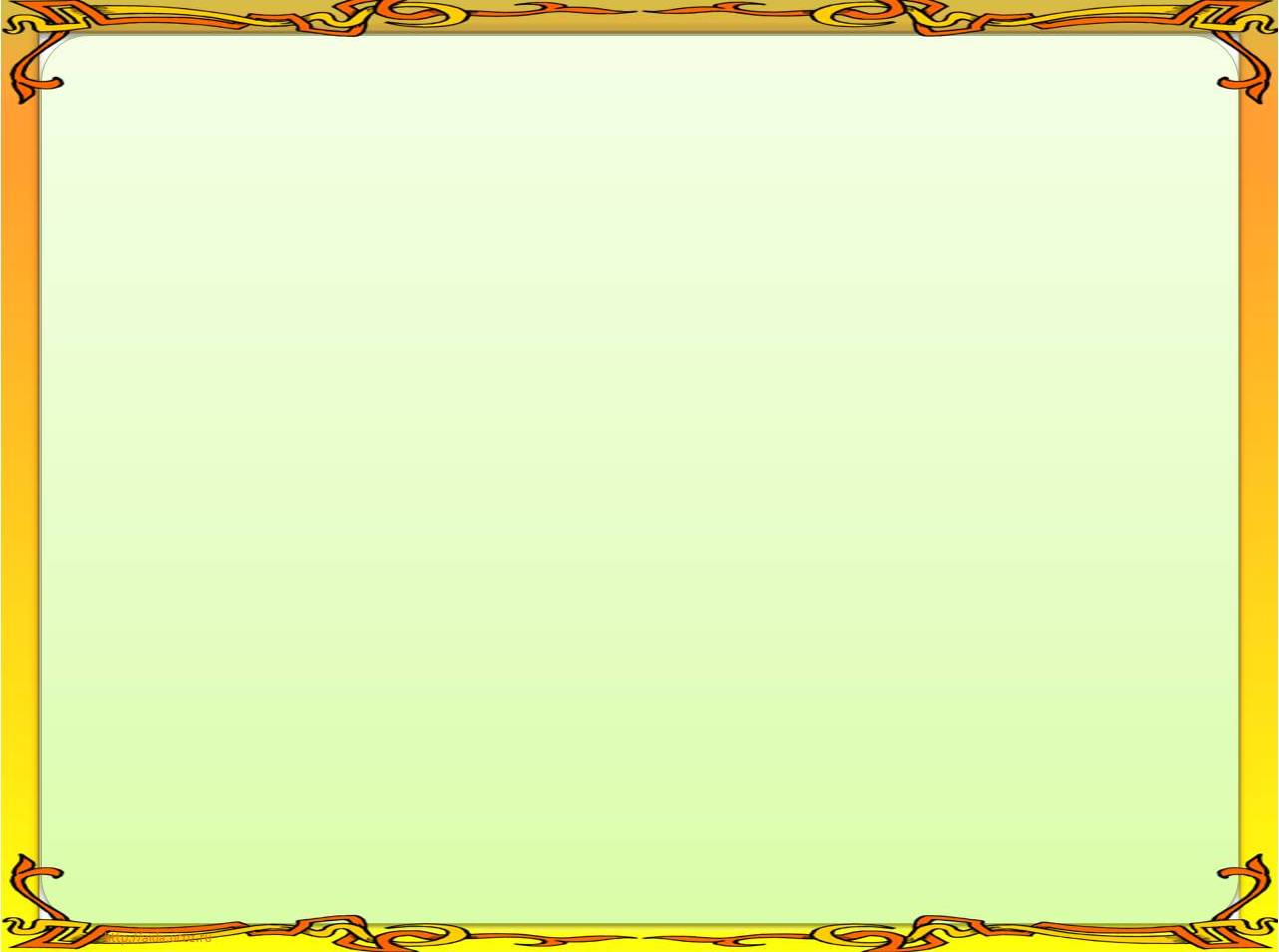 Первые трудности в освоении профессии
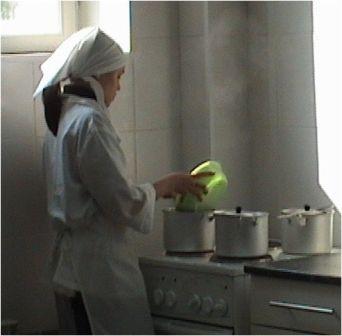 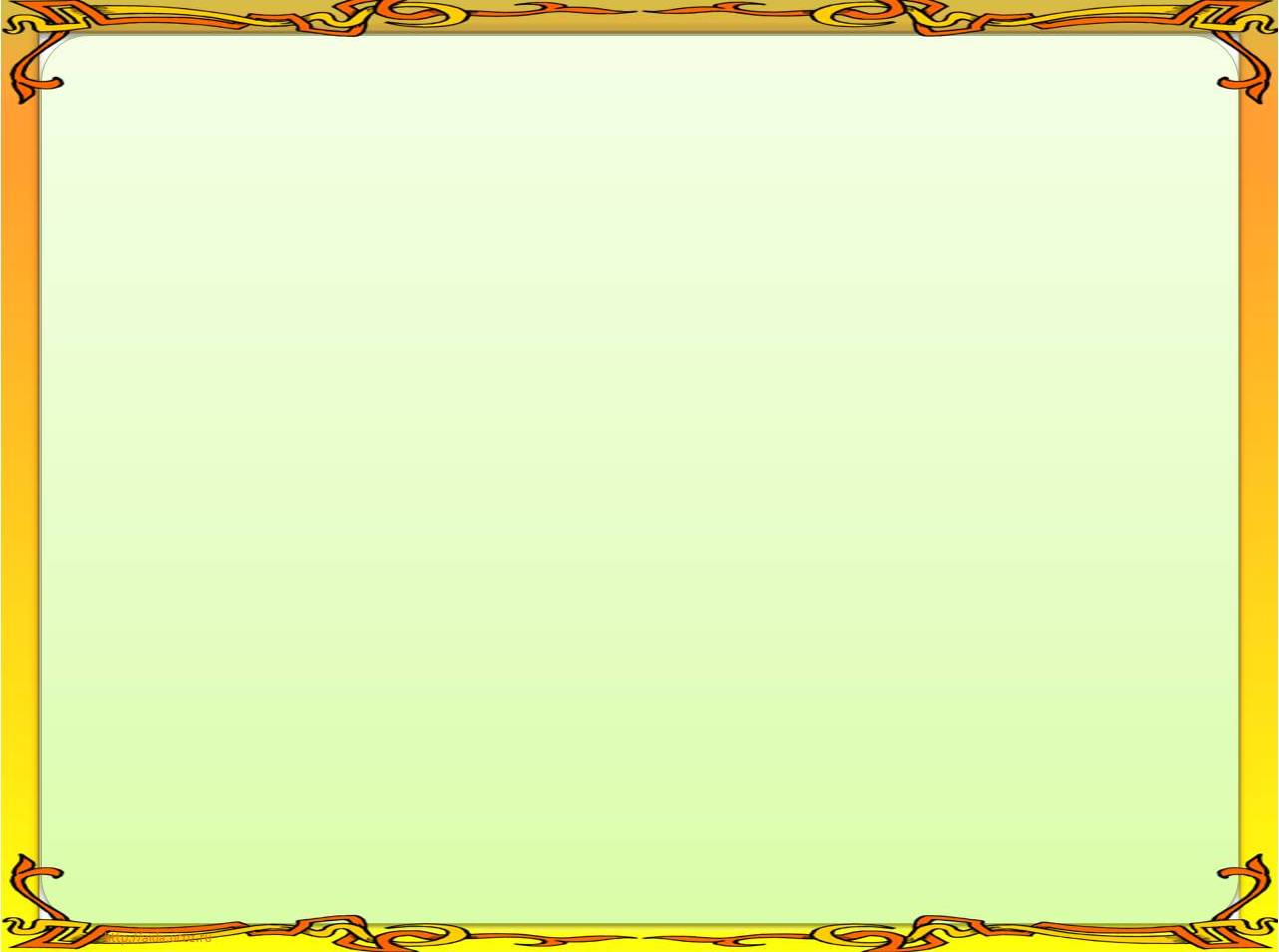 Строгий, все знающий и всегда готовый придти на помощь мастер
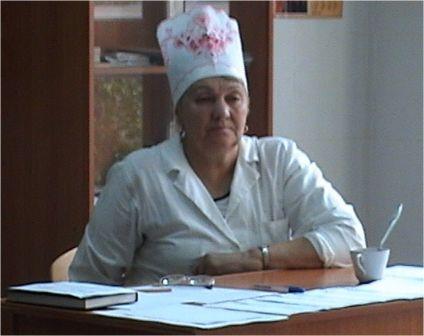 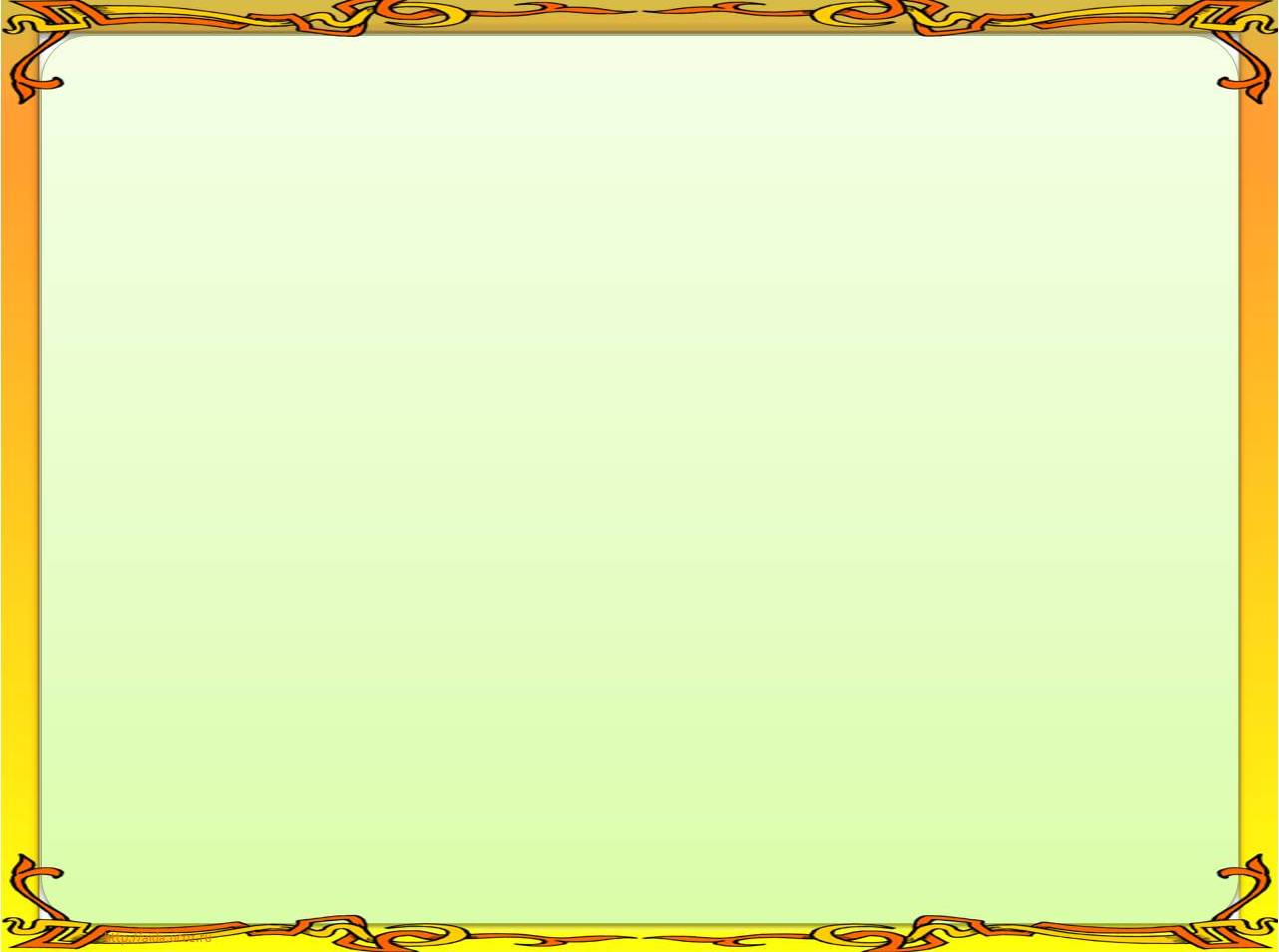 Первый экзамен
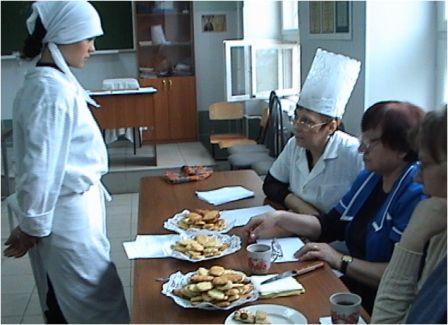 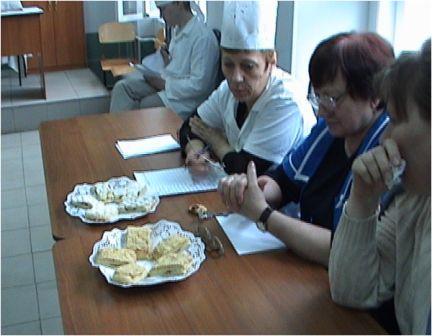 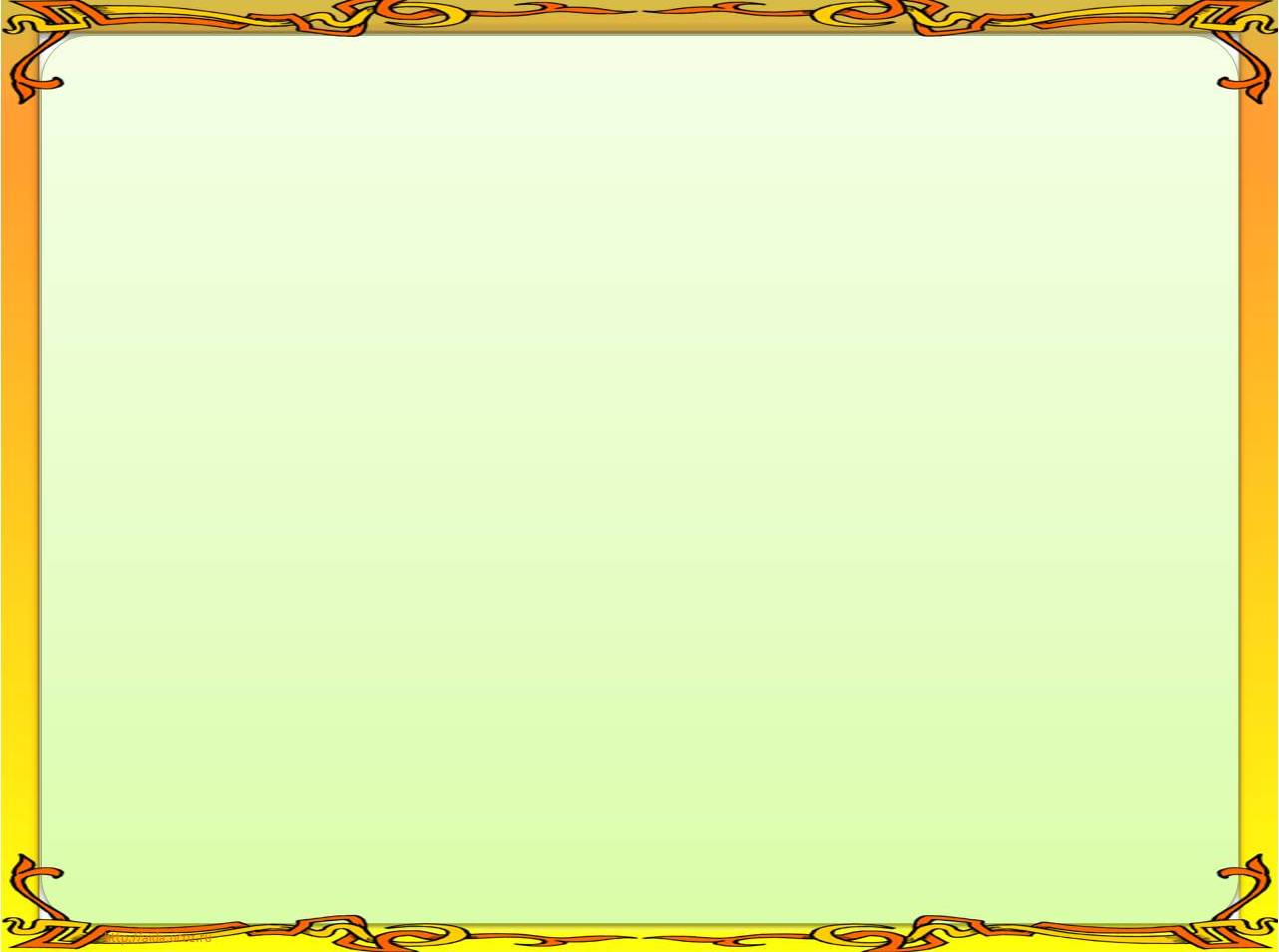 И первый успех
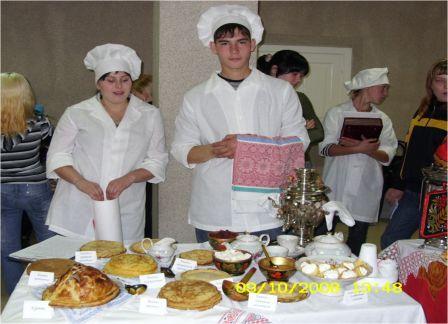 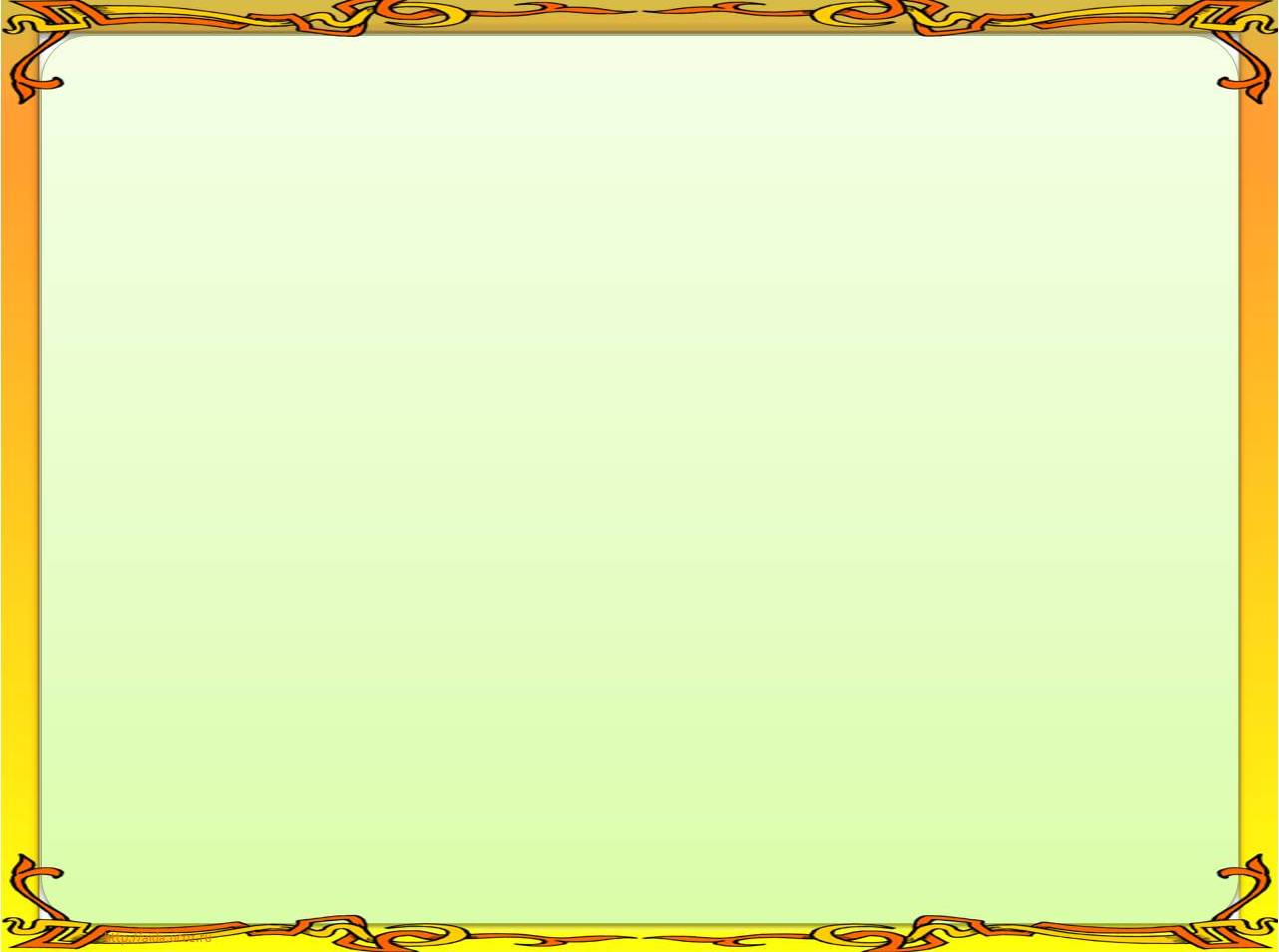 В 2010 году учащийся группы ПВ-27 Австрийский Сергей занимает 2 место в областном конкурсе поваров, среди 26-ти профтехучилищ области
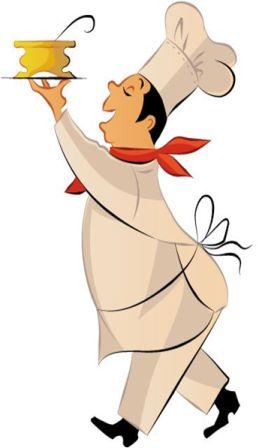 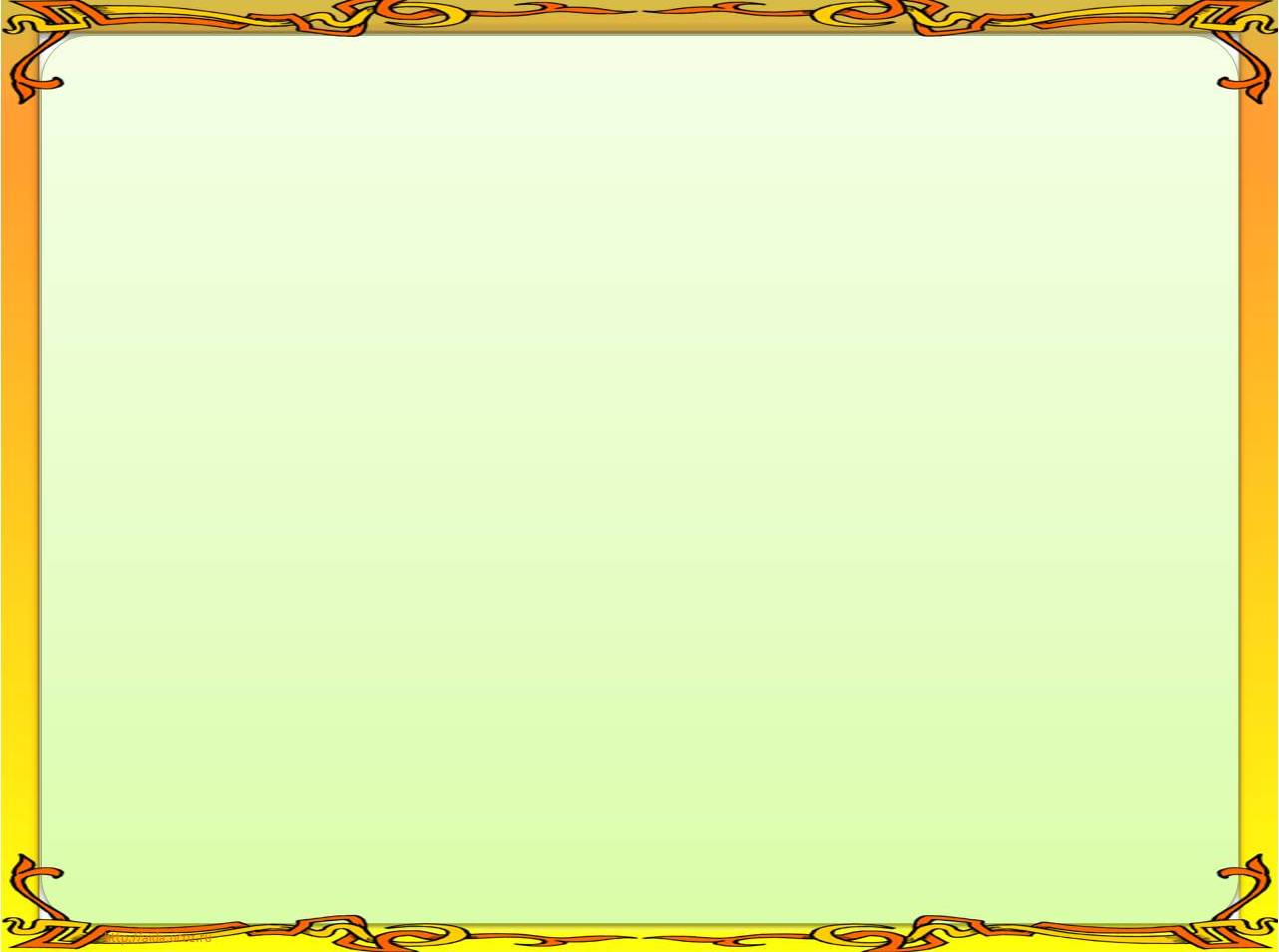 Первый выпуск групп поваров, кондитеров состоялся в 2010 году. Выпускники училища с успехом работают на предприятиях города и продолжают обучение в средних и высших учебных заведениях.
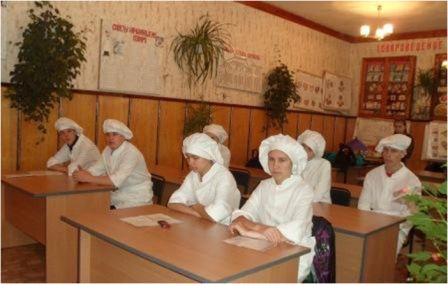 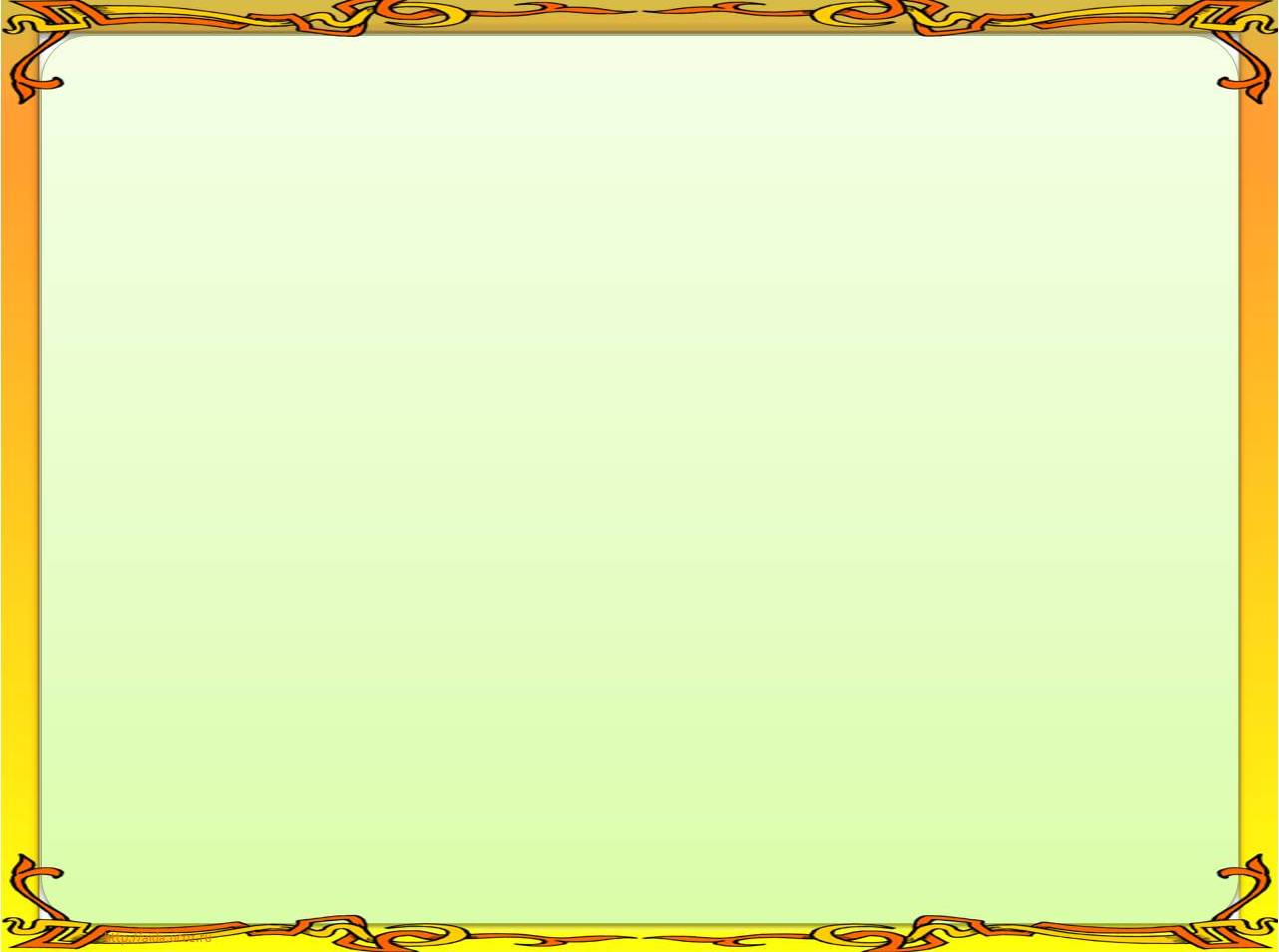 Епанешникова Надежда – повар 4 разряда, кафе «Весна»
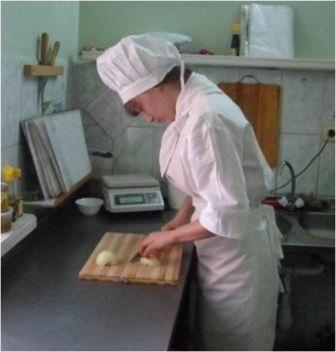 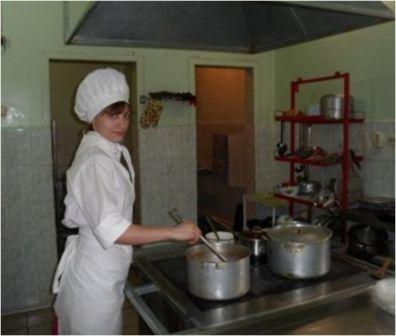 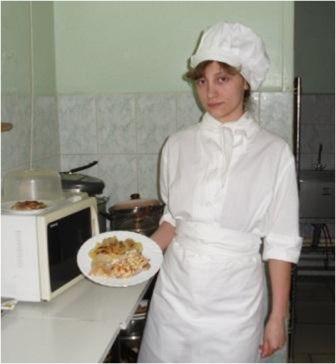 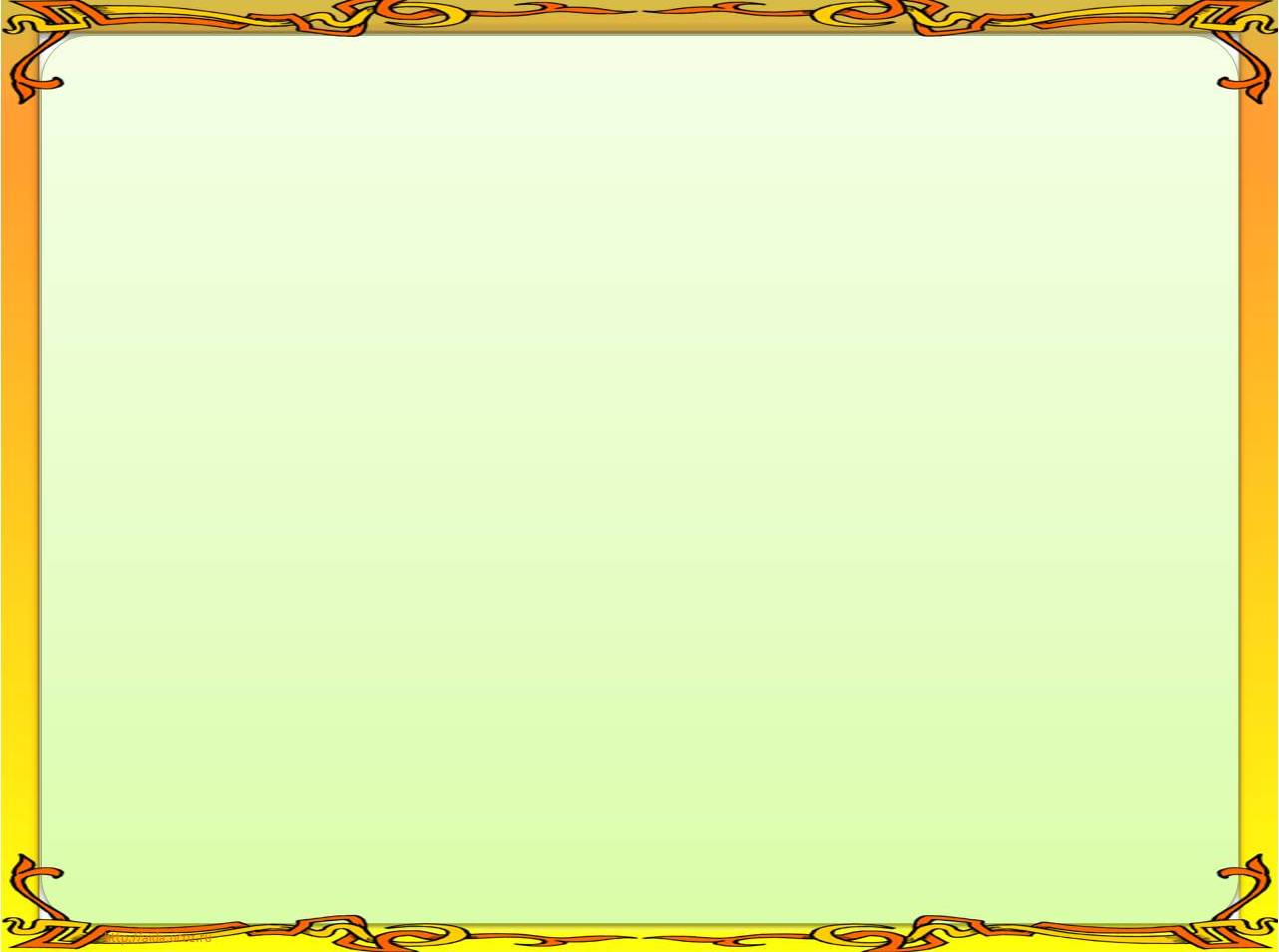 Куклин Никита – специалист вновь организованного в городе предприятия «Роллы хаус», успешно совмещает работу с учебой в Иркутском колледже торговли и общественного питания и не забывает родное училище.
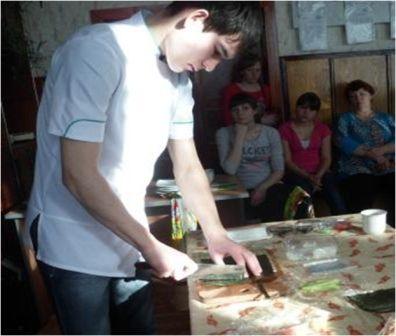 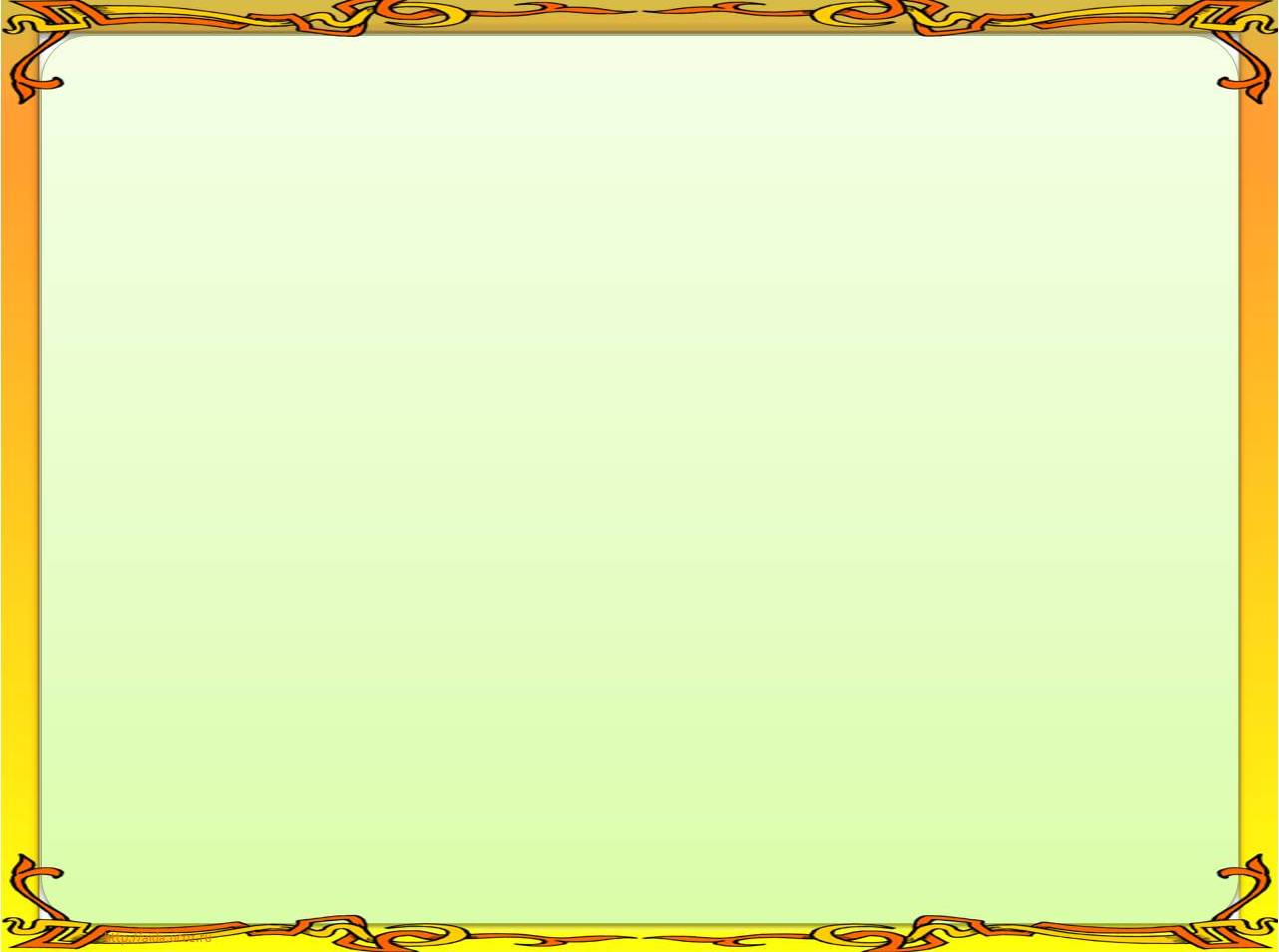 Никита делится опытом и проводит мастер-классы для учащихся 1 курса.
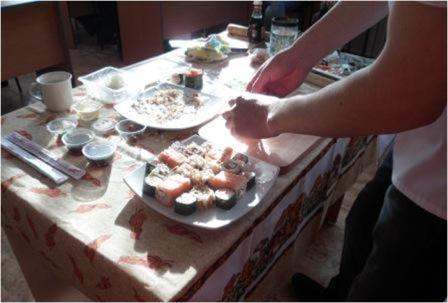 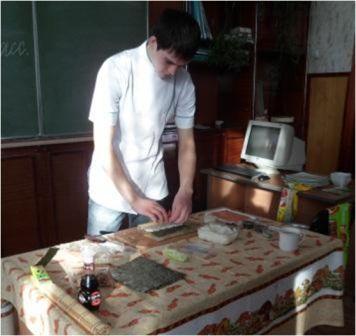 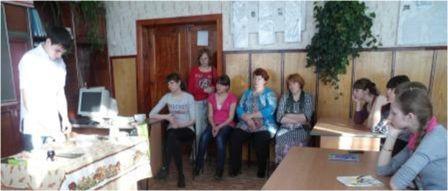 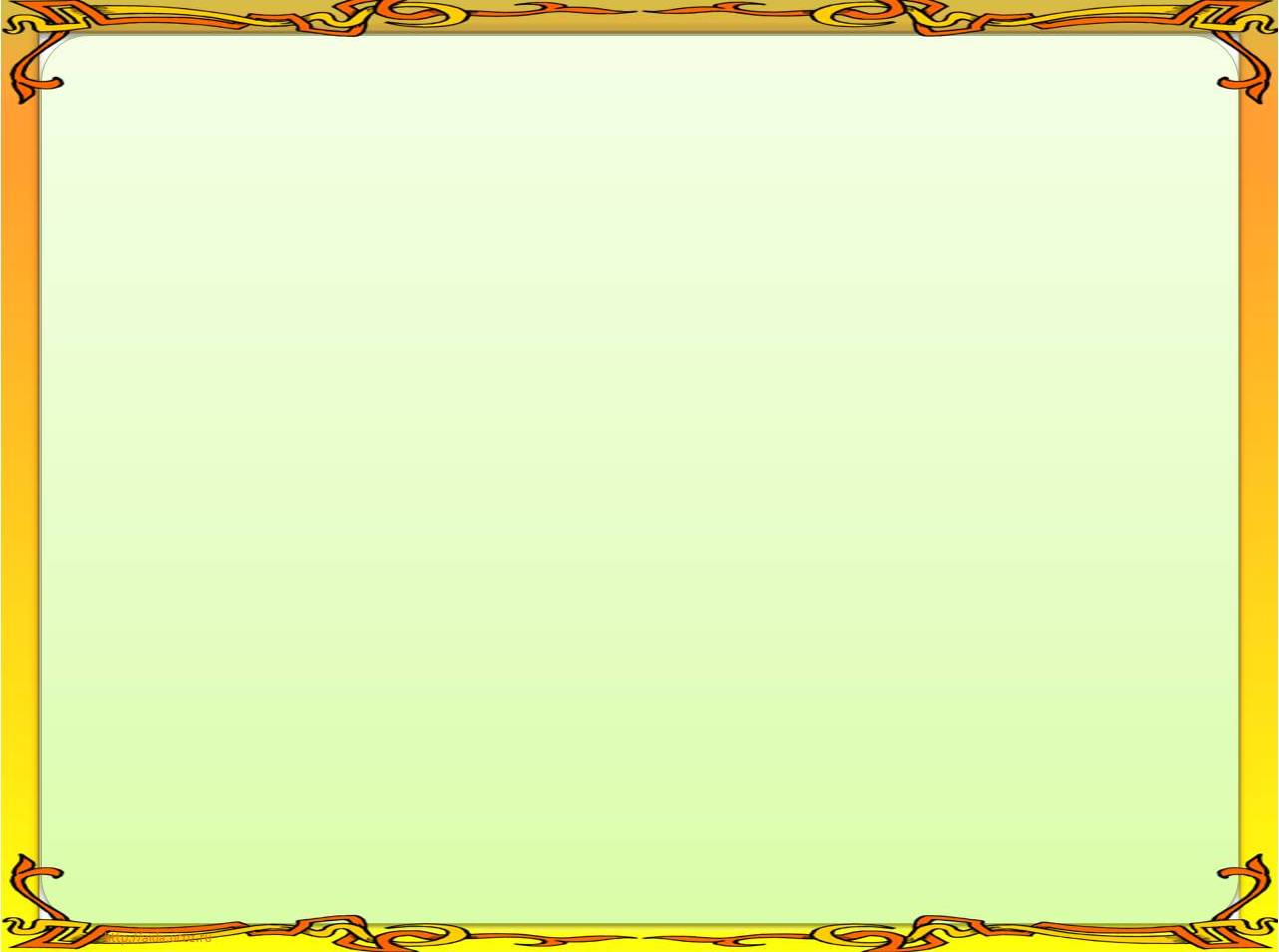 Австрийский Сергей и Латкин Алексей работают поварами в ресторане «Европа» города Иркутска и обучаются в Иркутском колледже торговли и общественного питания.
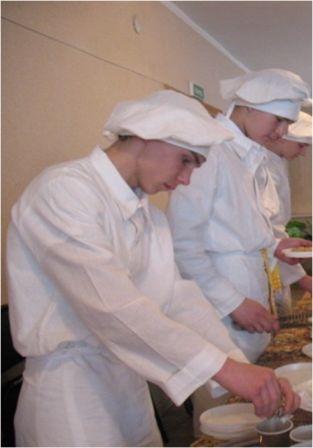 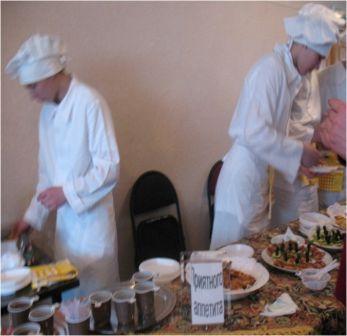 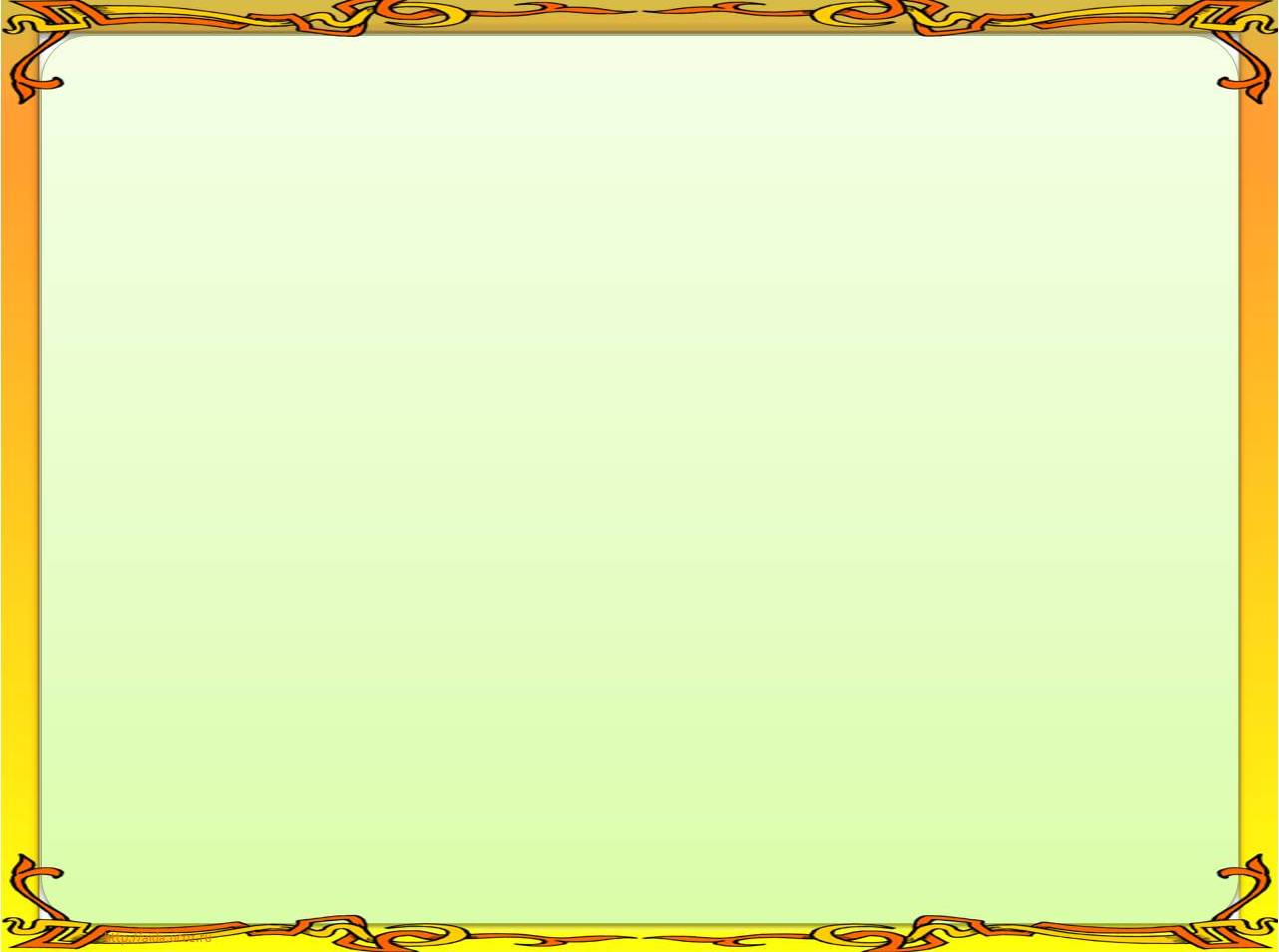 Калейдоскоп 
творческих дел
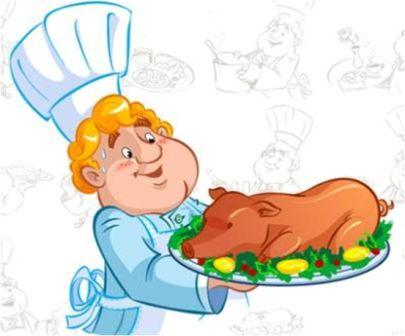 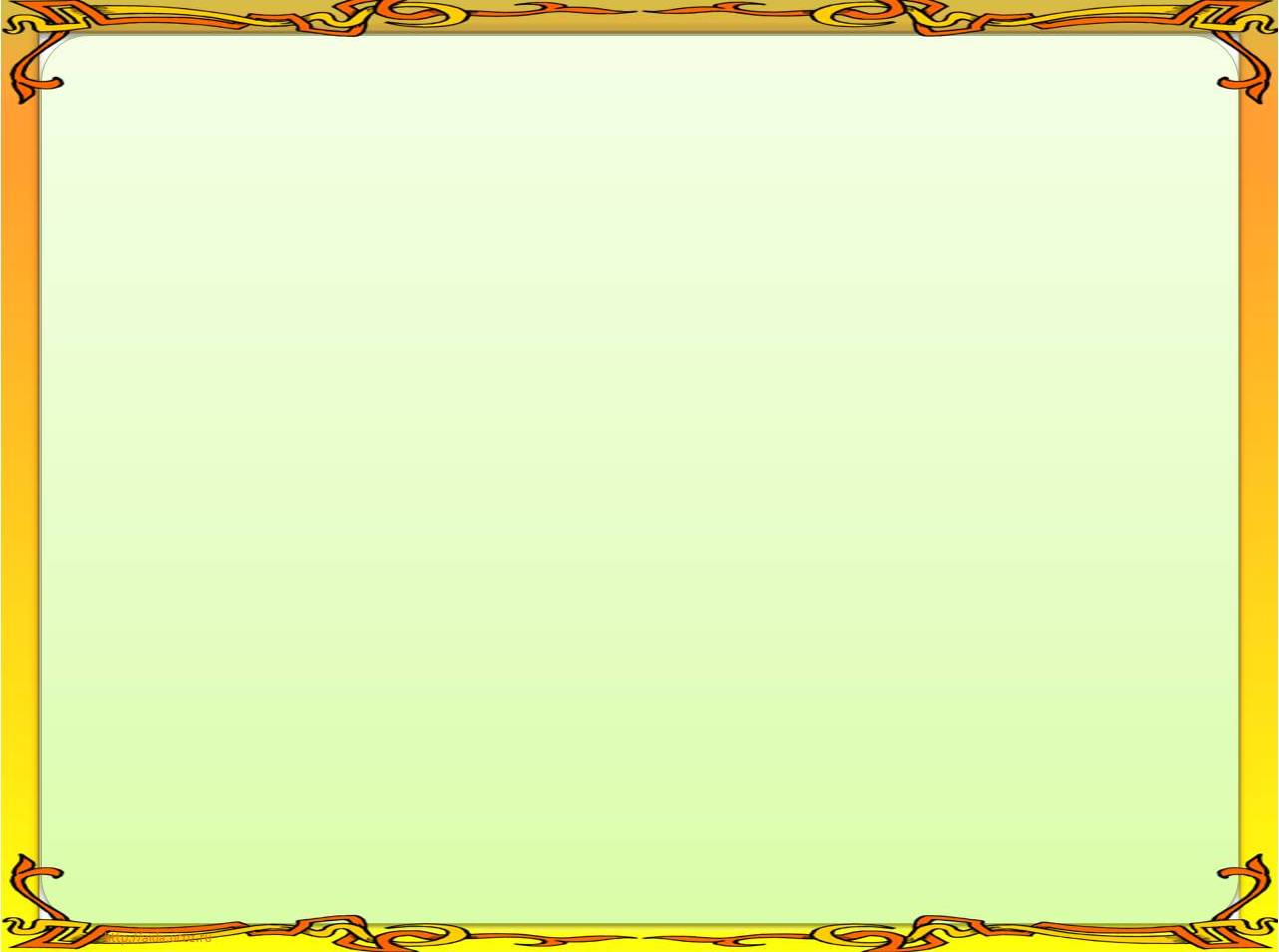 Конкурс «Новогодний кулинарный комплимент» среди учащихся 2 и 3 курсов.
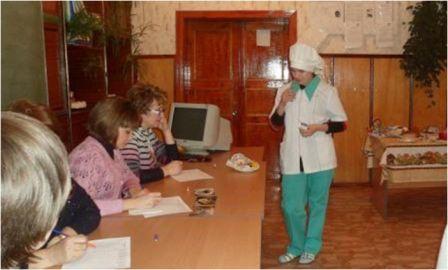 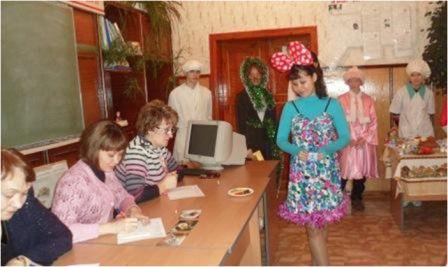 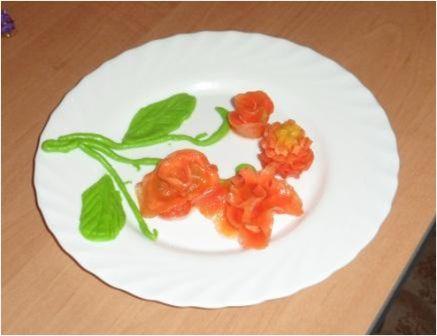 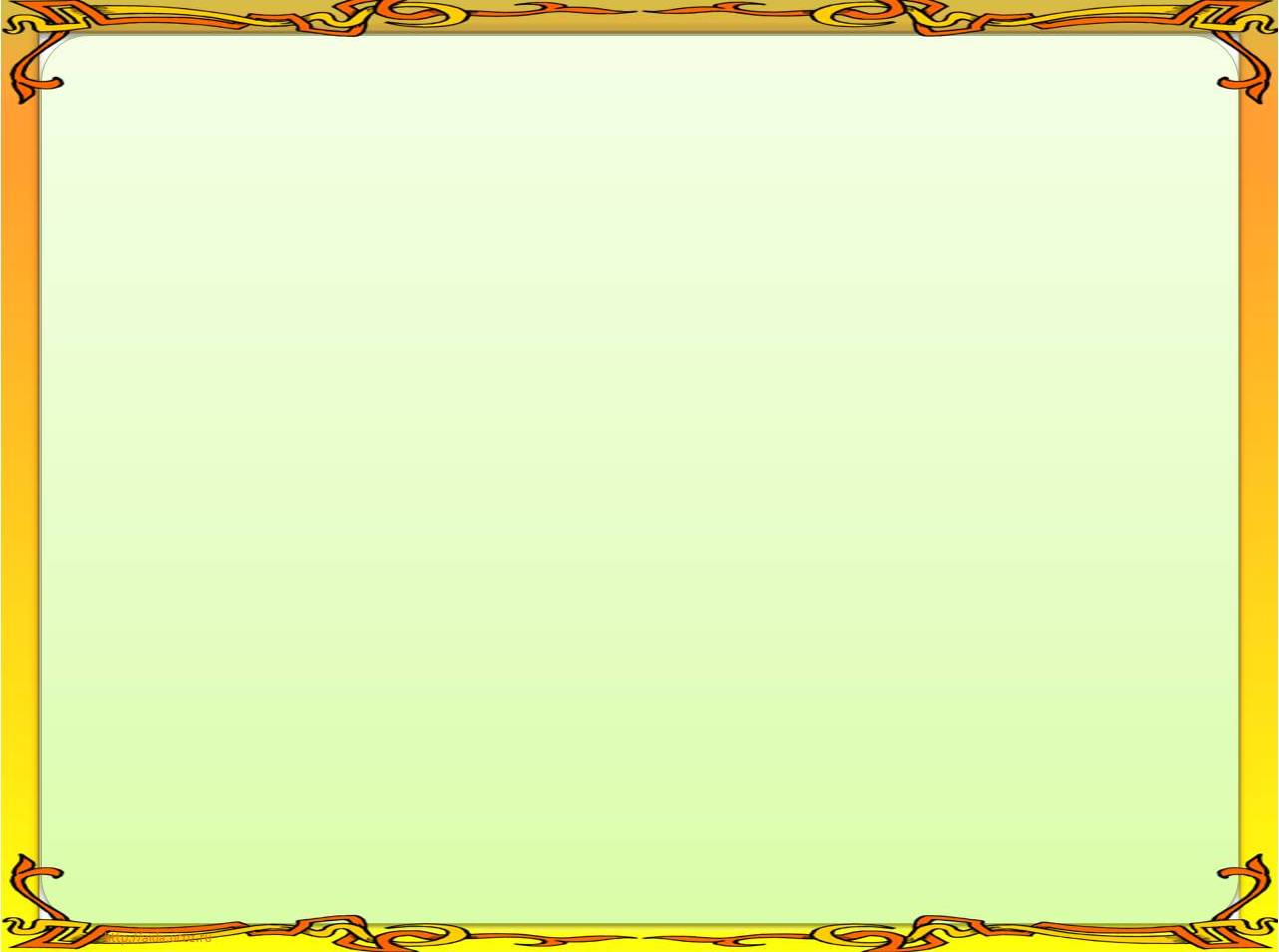 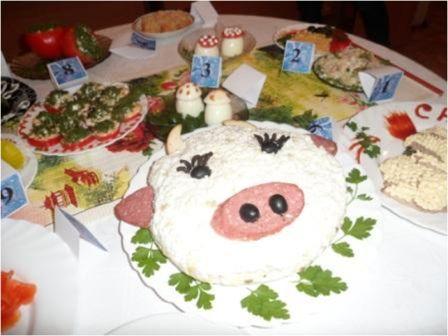 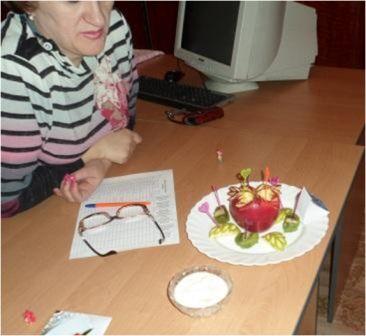 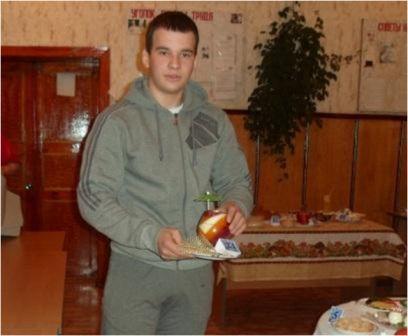 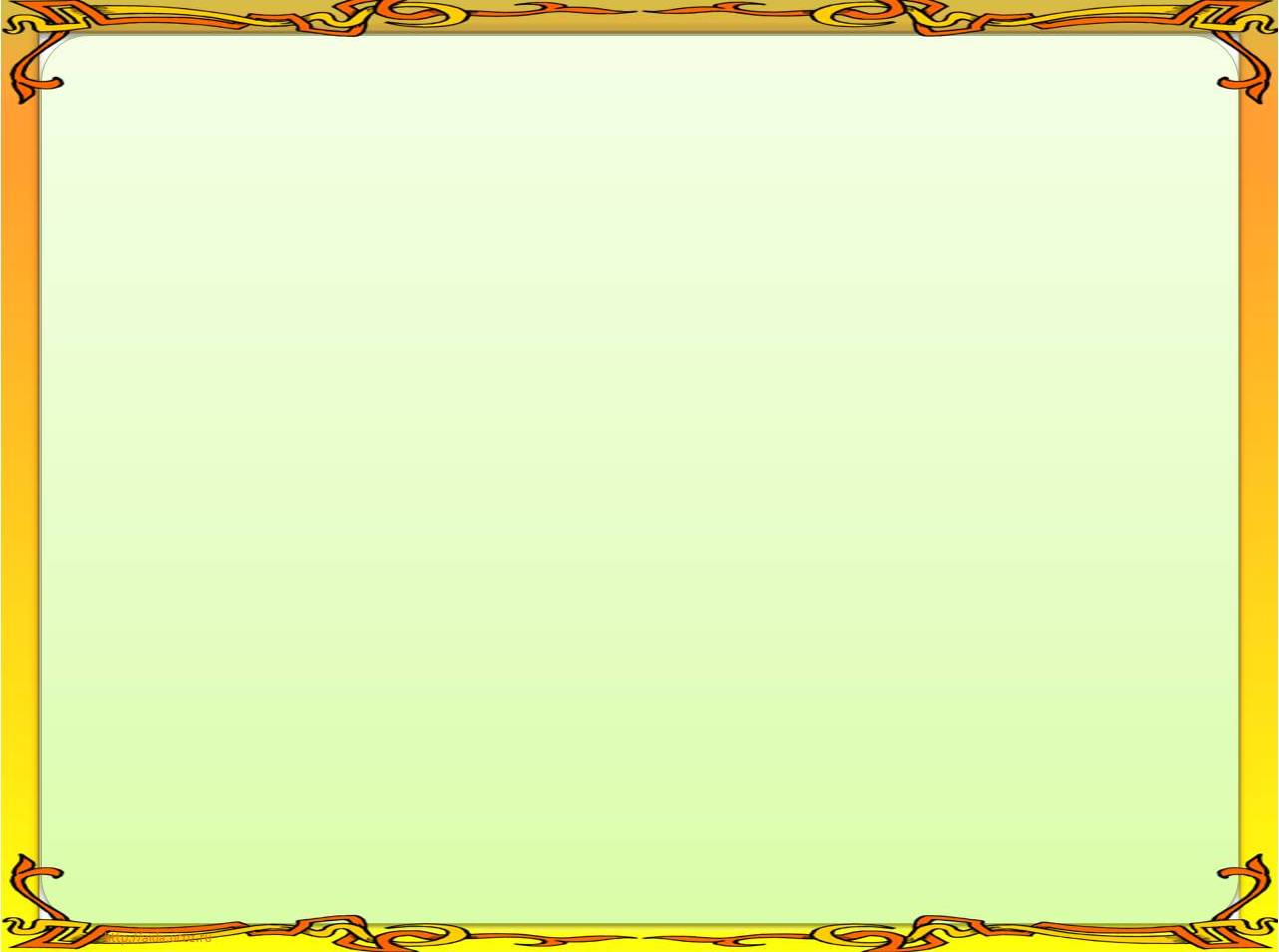 Мероприятия недели профцикла
Путь к сердцу мужчины лежит через желудок, тем более если этот мужчина военный
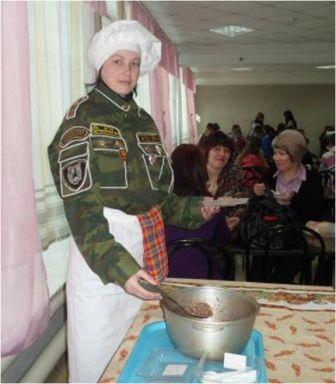 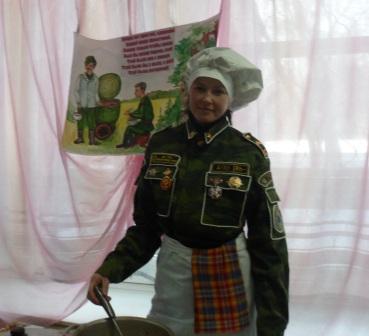 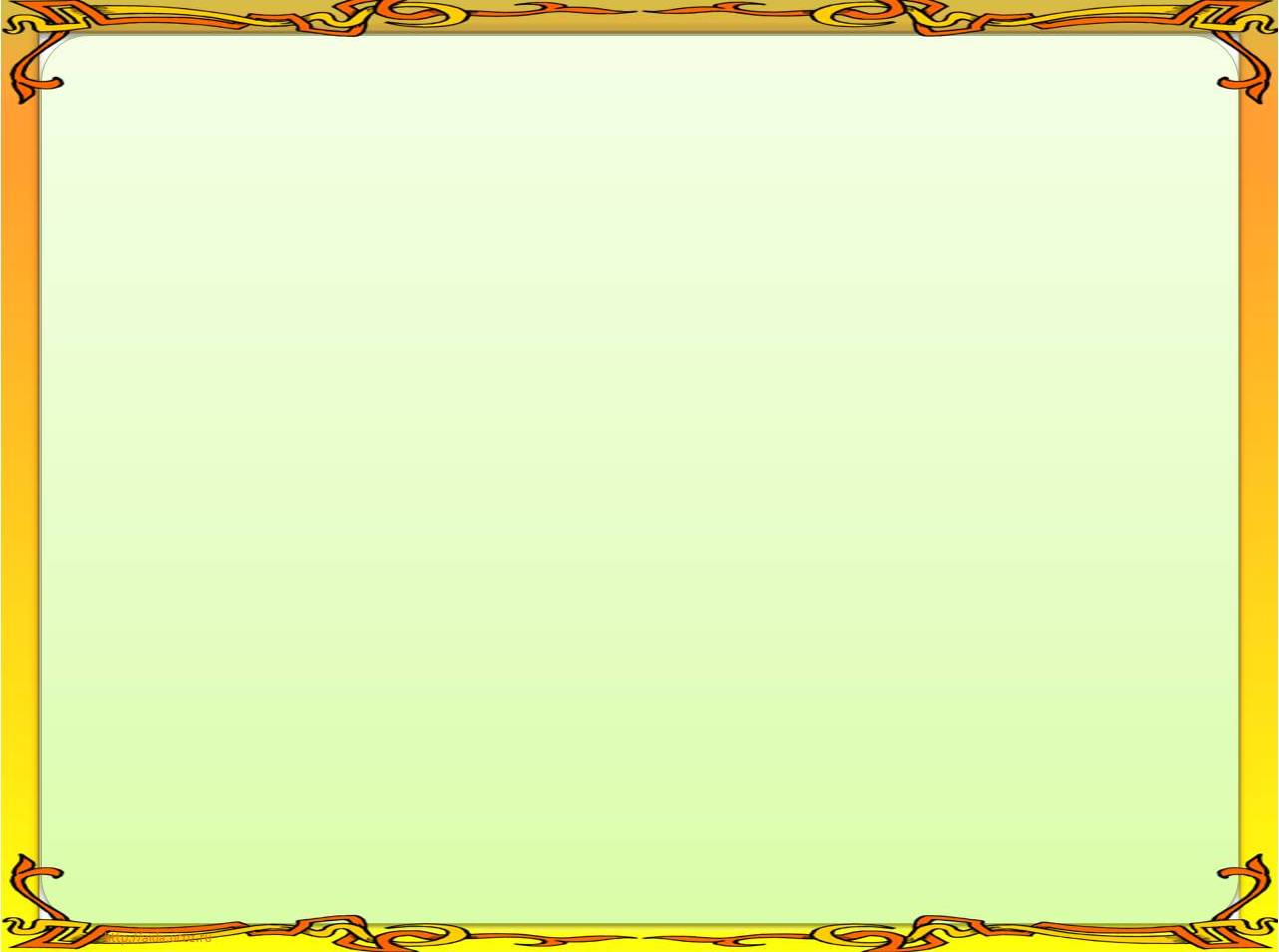 Конкурсы и олимпиады
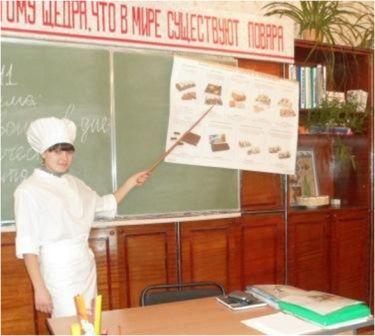 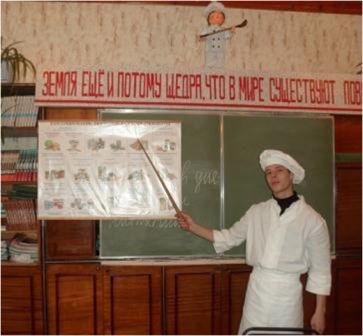 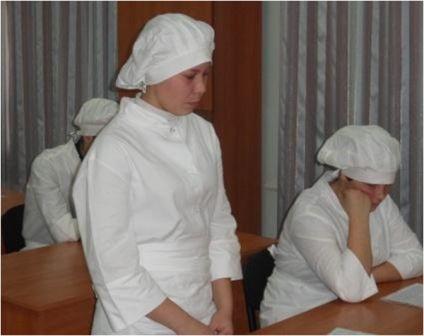 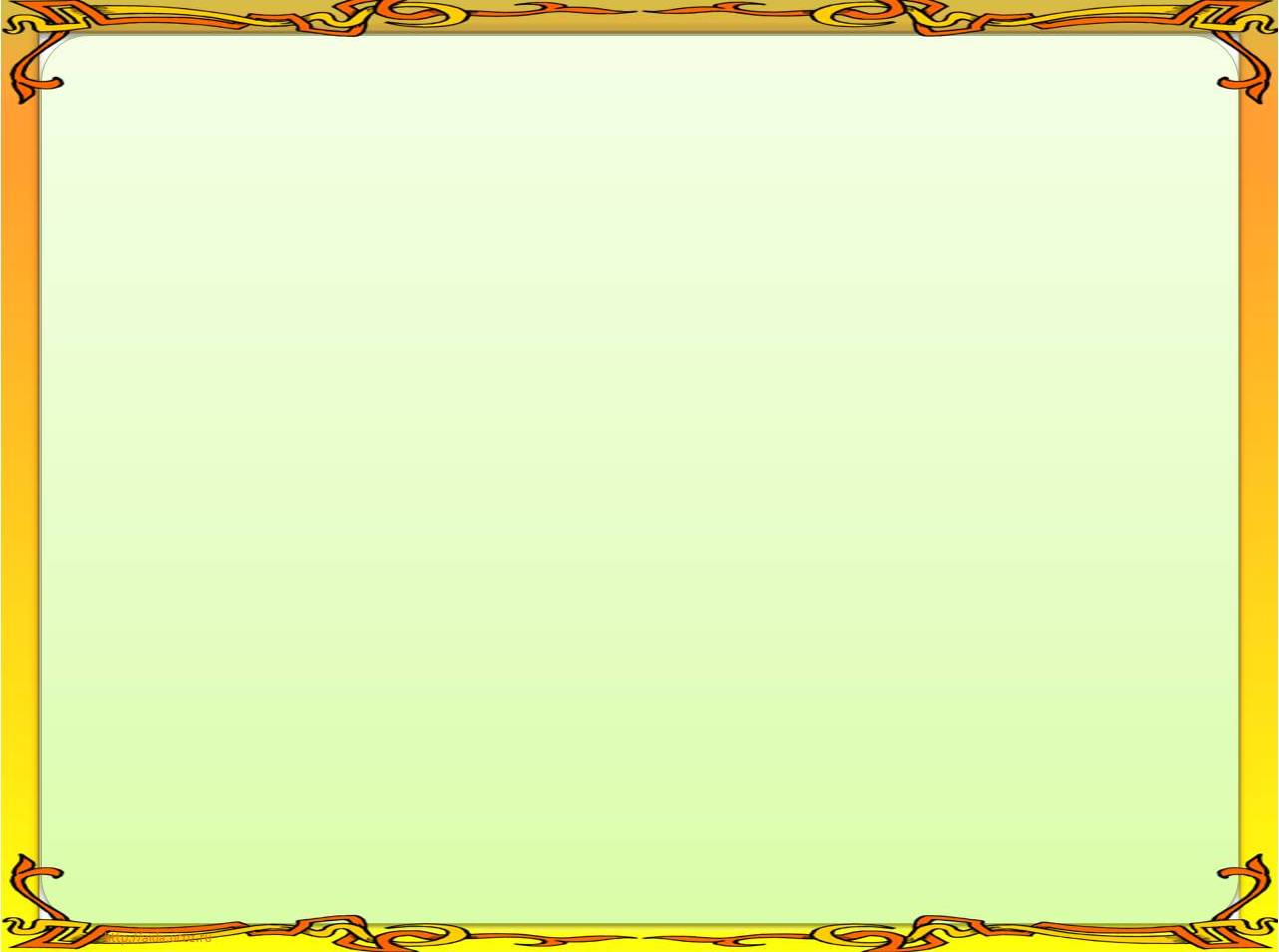 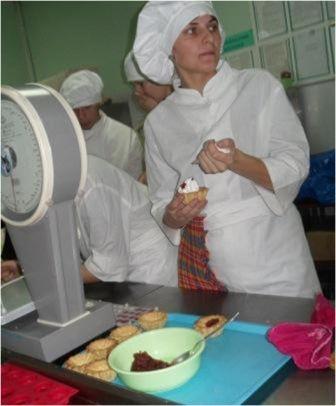 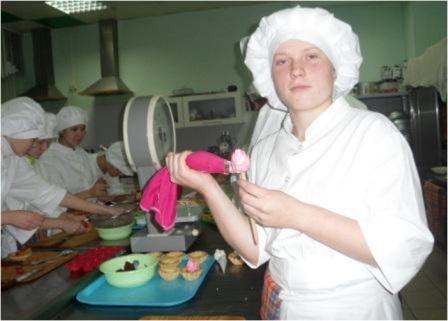 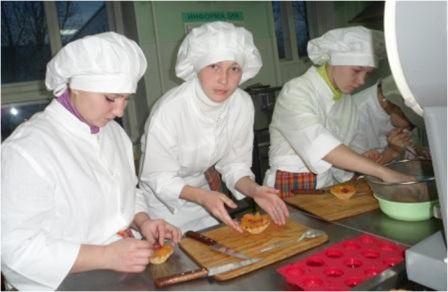 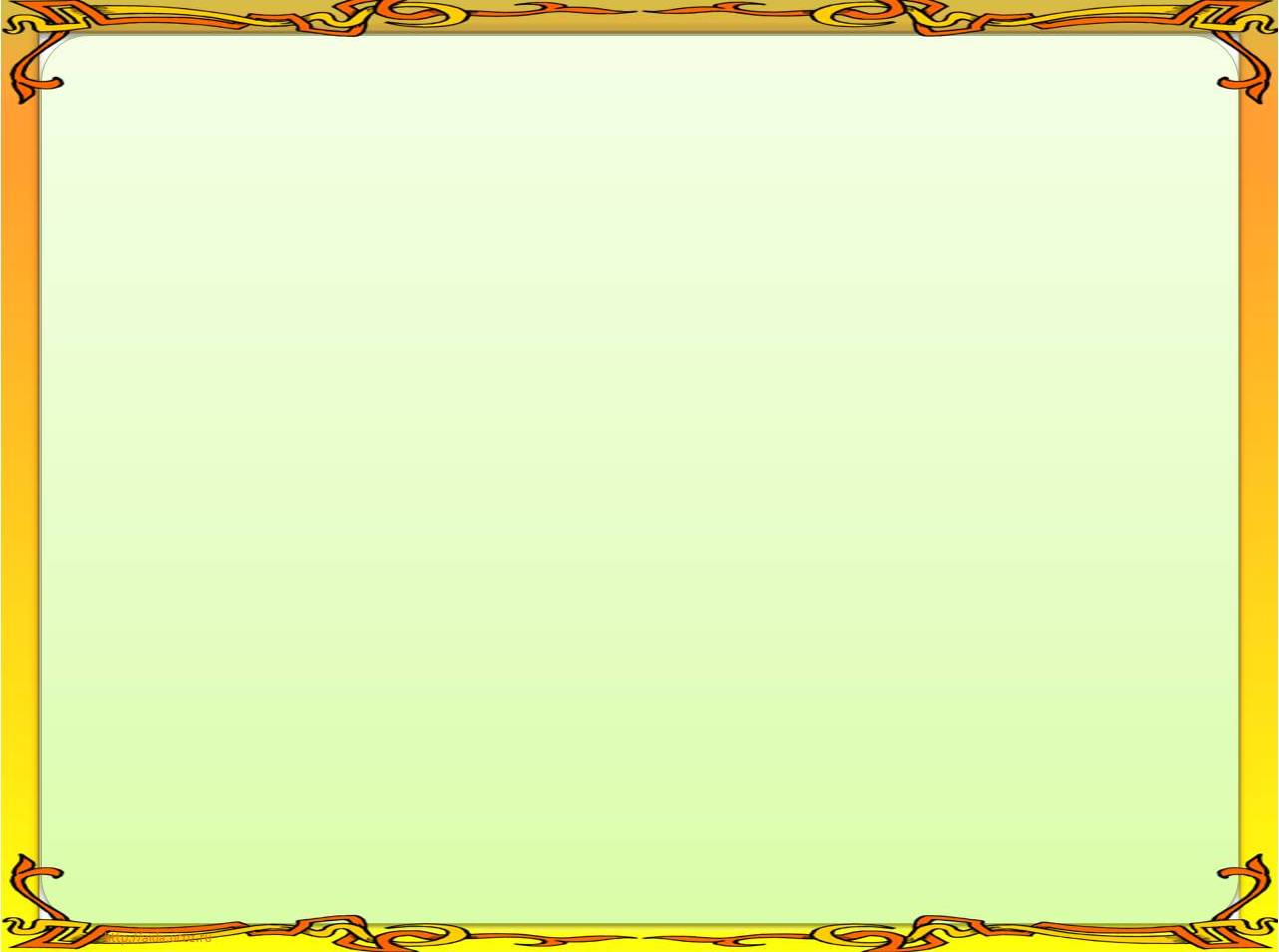 Экспозиция ежегодной областной осенней ярмарки продукции профтехучилищ в городе Иркутске
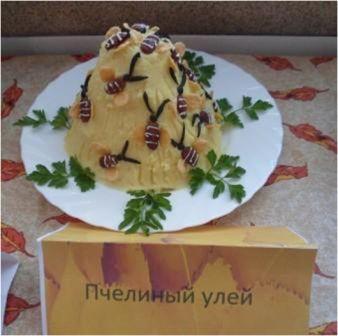 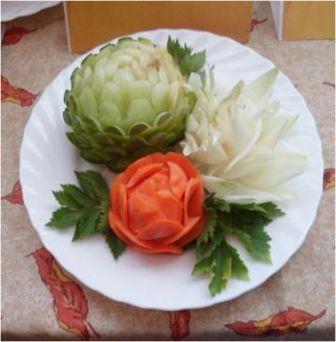 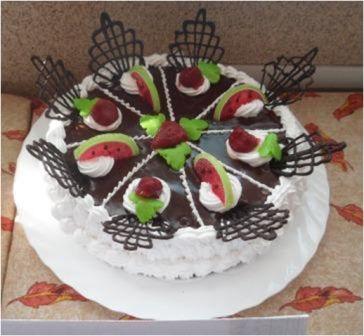 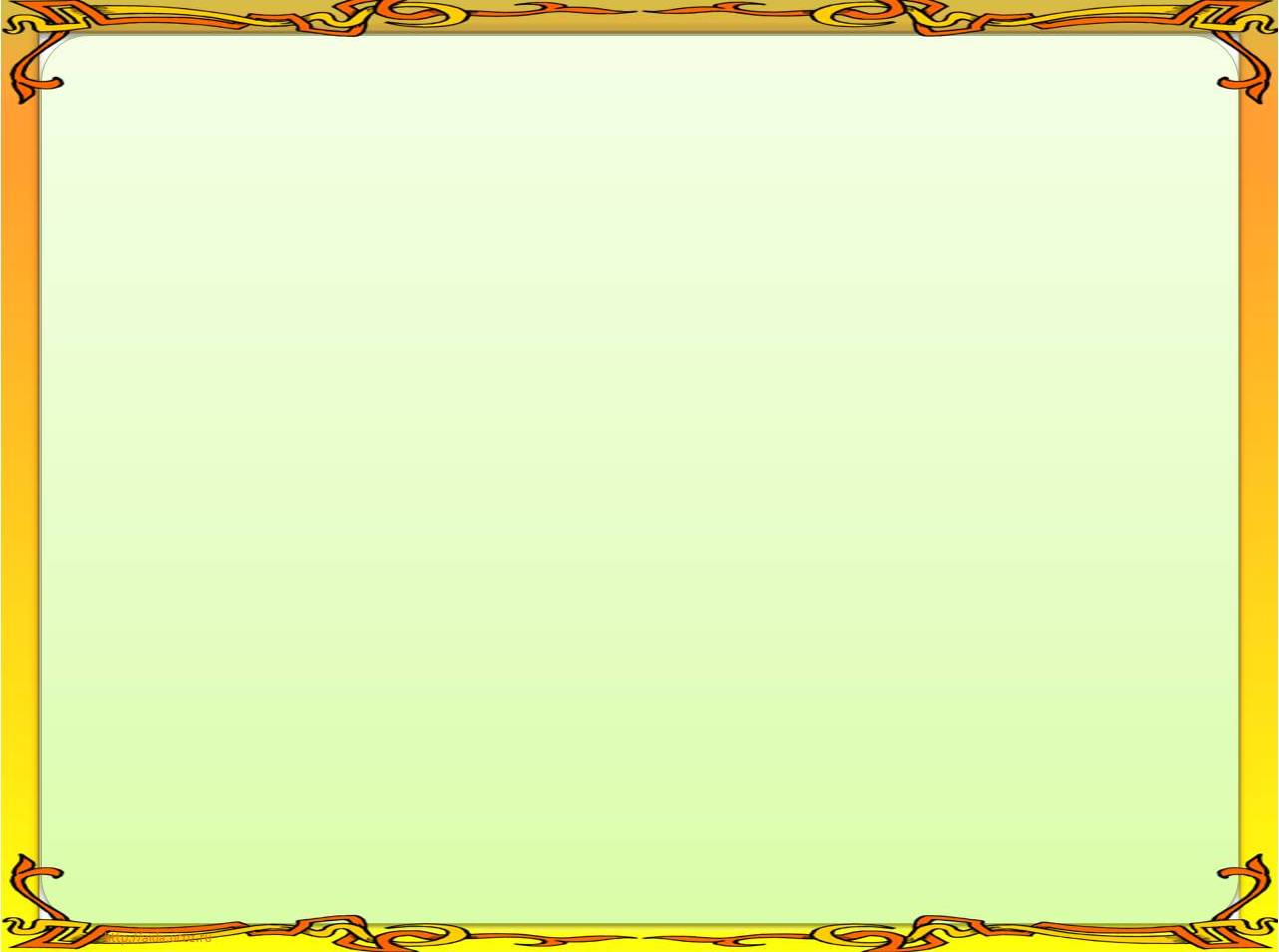 Гимн профессии
Мы повара и дух наш молод,
Весь день стоим мы у печи,
Мы всем нужны и это знают
И космонавты и врачи.
Ведь нет профессии достойней,
Чем вкусно накормить людей,
Чтобы создать Вам настроенье
Мы полны творческих идей.
 На суд жюри мы представляем:
Десерт, закуски, крем «Шарлот»,
Отведайте и оцените
Ну и пускай нам повезет!
Наказ грядущим поколеньям
Избравшим кулинара путь:
Будь терпеливым в обучении
Дисциплинированным будь
Не терпит кухня разгильдяев, нерях, лентяев и рвачей,
Упорство, труд и вдохновенье и новых творческих идей!
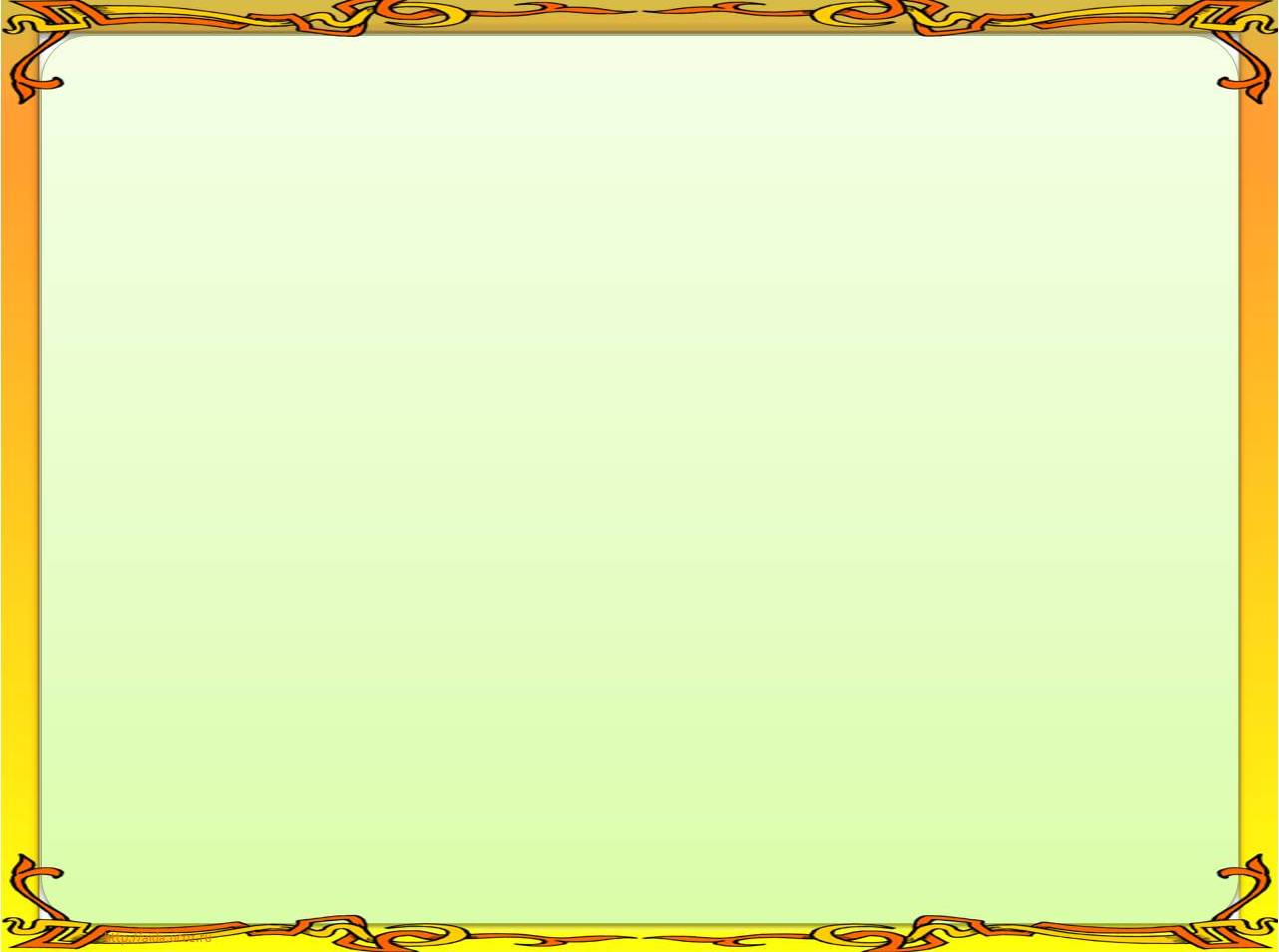 Спасибо 
за
внимание!